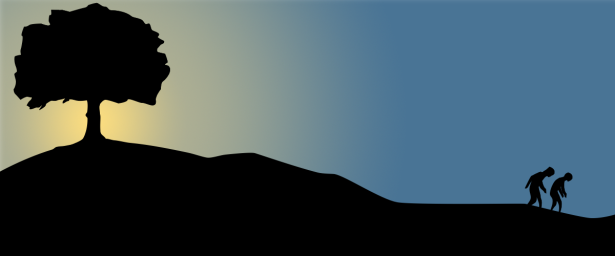 East of Eden
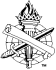 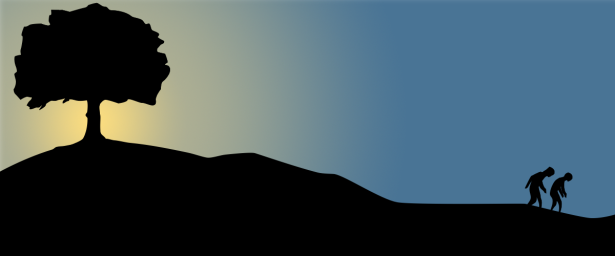 East of Eden
East of Eden is away from the land     of God’s fellowship-blessings
East of Eden is the land where great hopes turn to awful ruin
Living “East of Eden” is Paradise lost, and efforts to regain it
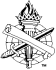 2
[Speaker Notes: Insert a map of your country.]
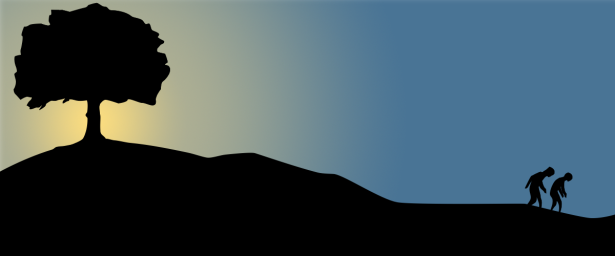 East of Eden
East of Eden: We see lives damaged   by sinful choices, needing redemption
Adam and Eve, Genesis 3:23-24
Cain, Genesis 4:16
Builders of tower of Babel, Genesis 11:2
Lot, Genesis 13:10-11
Sodom and Gomorrah, Genesis 13:11-13
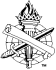 3
[Speaker Notes: Insert a map of your country.]
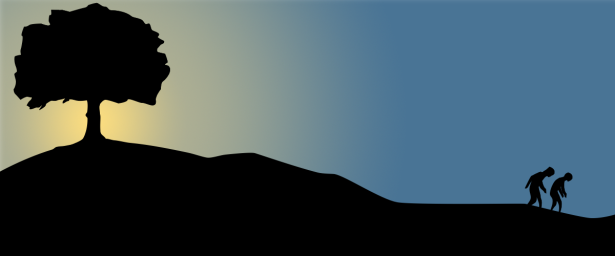 East of Eden
All of us have lived East of Eden!
Christ takes us to the Garden of God, Revelation 22:1-5, 13-14
There is redemption through the blood of Christ, Ephesians 1:7
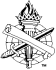 4
[Speaker Notes: Insert a map of your country.]
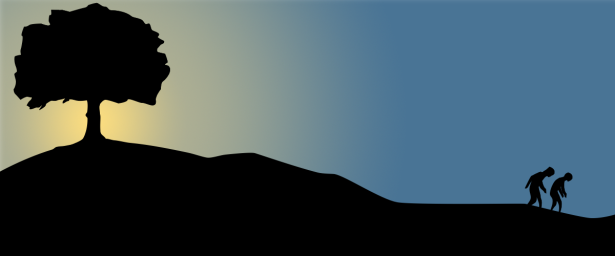 East of Eden
Where People Trusted their Own Wisdom and Will instead of God’s, Genesis 4:16, 19-24
Left God’s presence, 4:16; John 14:23
Marriage and home corrupted, 4:19 (2:21-24)
Oppression and injustice increased, 4:23-24
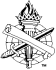 5
[Speaker Notes: Insert a map of your country.]
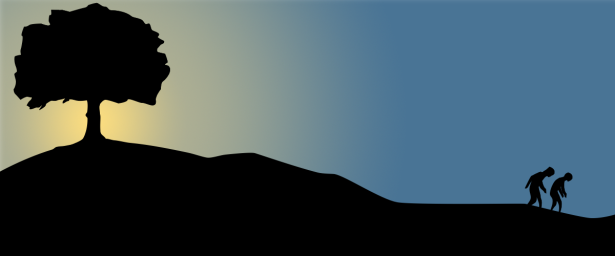 East of Eden
Where People “Began to Call on the Name of the Lord,” Genesis 4:25-26
God did not forget His promise, Gen. 3:15
God gives children as a comfort, Psa. 127:3
The blessing of free will is confirmed there,  Ezekiel 18:14-18
Our culture does not define our faith: We must live above the culture, Rom. 13:11-14
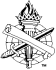 6
[Speaker Notes: Insert a map of your country.]
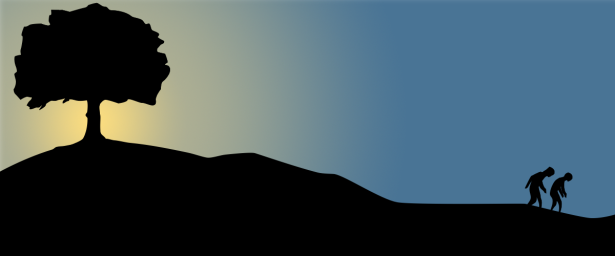 East of Eden
Where People Thoroughly Corrupted Themselves, Genesis 6:1-5, 11-12
Spiritual indifference 
No love for God, 6:2 (Matthew 22:37)
Violence
No love for fellow man, 6:3-4 (Matt. 22:39)
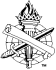 7
[Speaker Notes: Insert a map of your country.]
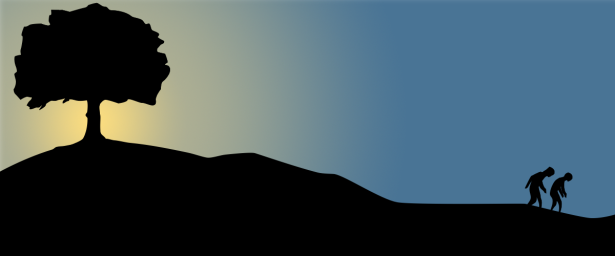 East of Eden
Where God’s Judgment against Sin was Announced and Applied,      Genesis 6:6-7, 13, 17; 7:11-12, 19
Water judgment foretells fire judgment, 2 Peter 3:5-7
How we live now determines our future judgment, John 5:28-29
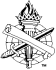 8
[Speaker Notes: Insert a map of your country.]
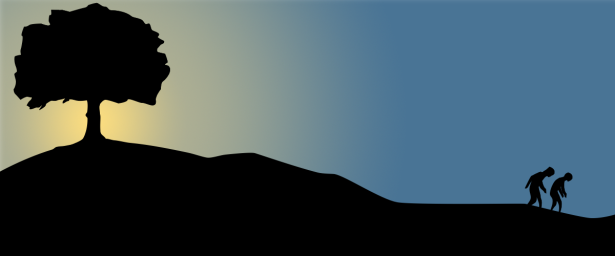 East of Eden
Where Noah Found Grace in the     Eyes  of the Lord, Genesis 6:8
Grace is shown East of Eden:
Announced by God’s command and received   by obedient faith, Genesis 6:13-14, 22-7:1          (Heb. 11:7;  1 Pet. 3:20-21; Titus 2:11-14)
Hope and Salvation Signaled in the East:
Messiah, Matthew 2:1-2; Galatians 4:4
Morning Star, Revelation 22:16; Luke 1:76-79
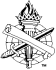 9
[Speaker Notes: Insert a map of your country.]
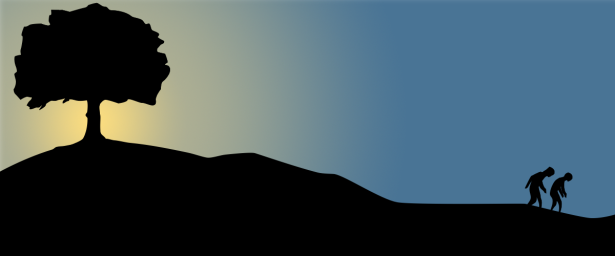 East of Eden
Living East of Eden is a metaphor of life after sin came into the world and into our lives – Of life lived away from God and away from His fellowship-blessings
Sin, death and judgment
Redemption (grace, salvation and hope)
Live by faith, obeying Jesus, and enter the  eternal Garden of God, Rev. 22:1-3; 2:7
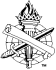 10
[Speaker Notes: Insert a map of your country.]